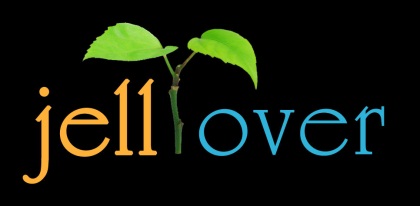 Topic 1
Topic 2
Topic 3
Topic 4
Topic 5
Main Page
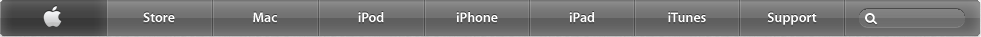 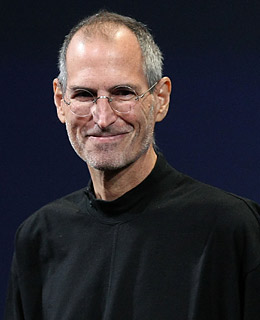 苹果电脑公司由Steve Paul Jobs、Stephen Gary等于1976年4月1日创立
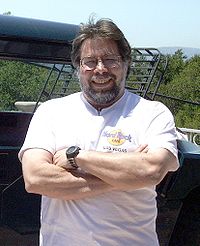 Topic 1
Topic 2
Topic 3
Topic 4
Topic 5
Main Page
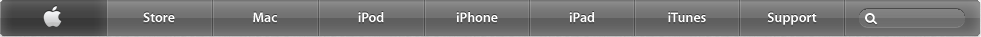 iTunes
Mac
iPad
Apple
iPod
iPhone
Topic 1
Topic 2
Topic 3
Topic 4
Topic 5
Main Page
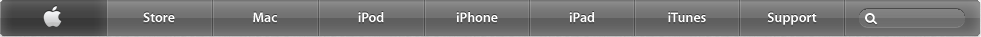 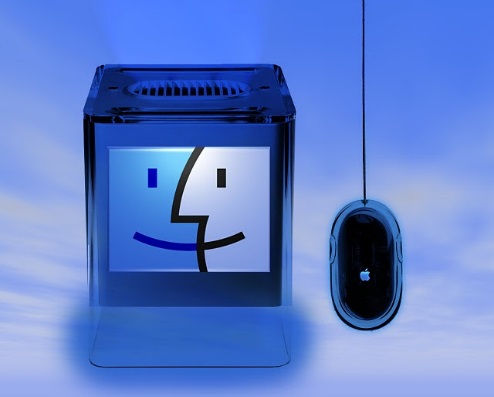 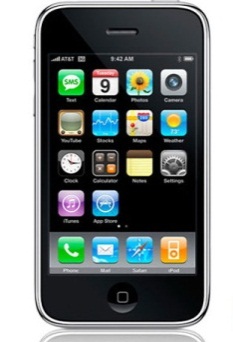 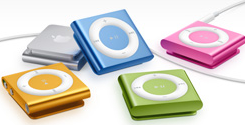 You can add your text
in this way
2007
1984
2001
Topic 1
Topic 2
Topic 3
Topic 4
Topic 5
Main Page
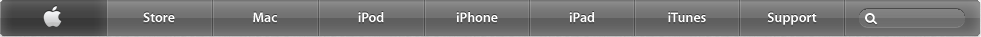 Picture speaks louder than words
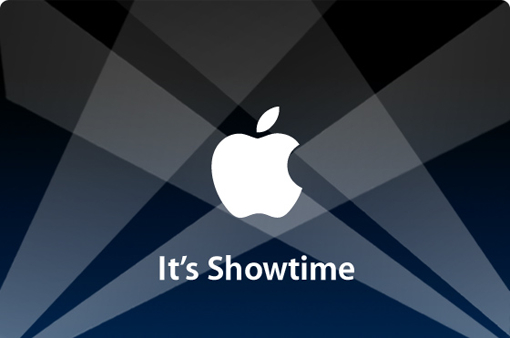 Topic 1
Topic 2
Topic 3
Topic 4
Topic 5
Main Page
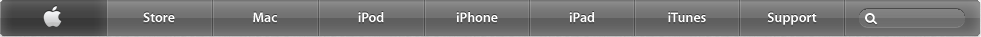 iPhone
iPad
Try as simple as possible…
并列关系
Topic 1
Topic 2
Topic 3
Topic 4
Topic 5
Main Page
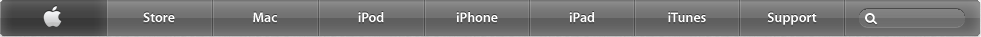 iPhone
iPad
VS
强调
Topic 1
Topic 2
Topic 3
Topic 4
Topic 5
Main Page
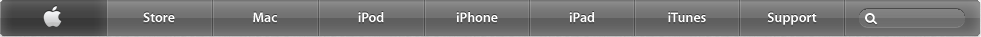 iPhone
iPad
iPad
递进
Topic 1
Topic 2
Topic 3
Topic 4
Topic 5
Main Page
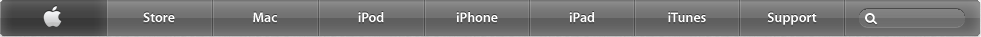 如果你一定要彩色
谢
谢